Vajes
Y lo que hacemos en nuestro tiempo libre
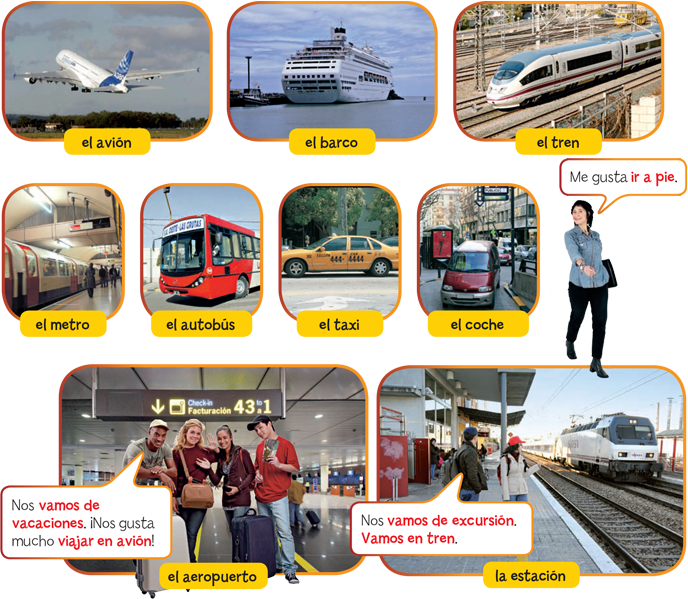 De viajes
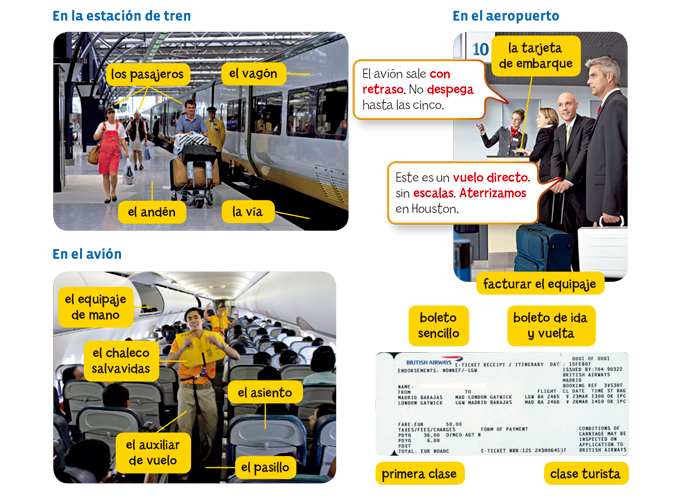 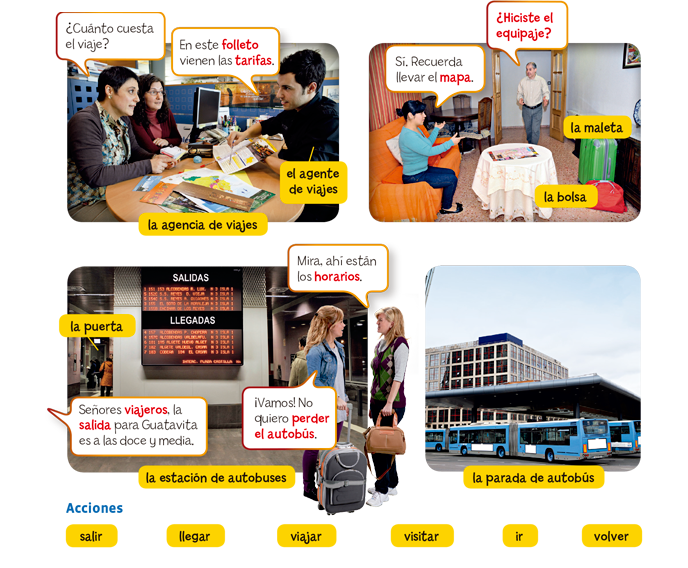 Excursiones
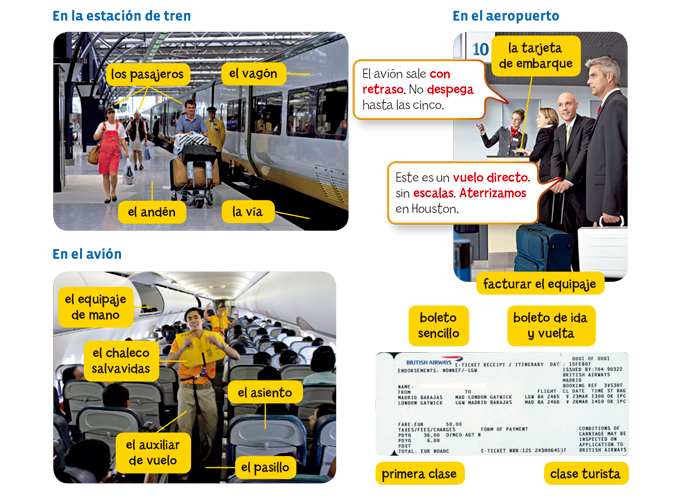 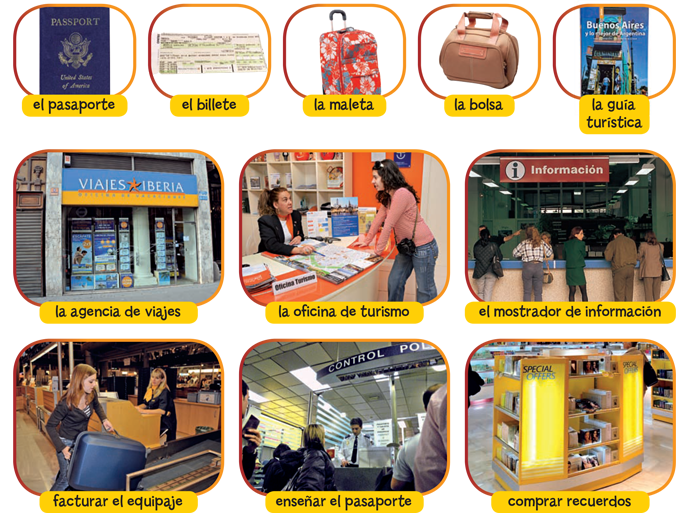 Preparación
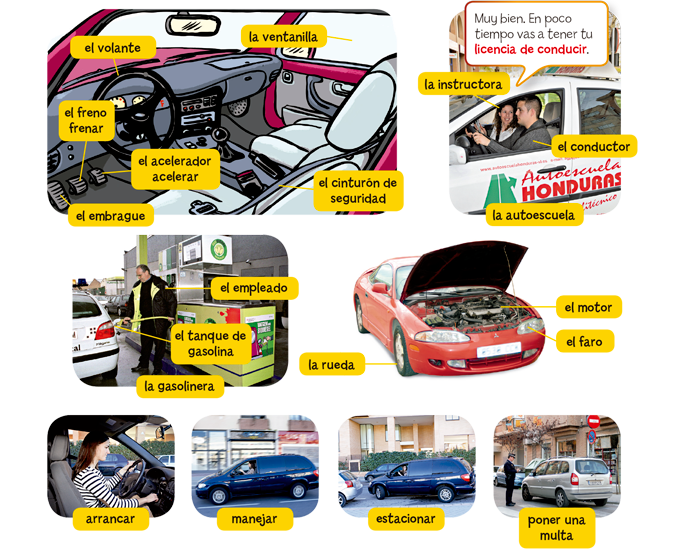 Tu Coche
Los lugares Turístcos
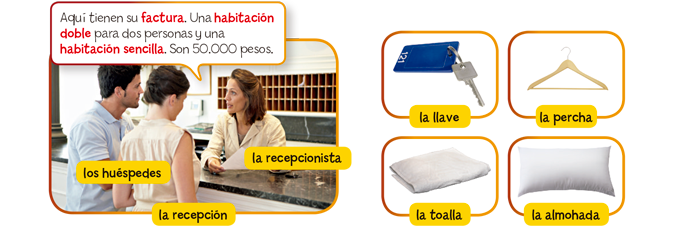 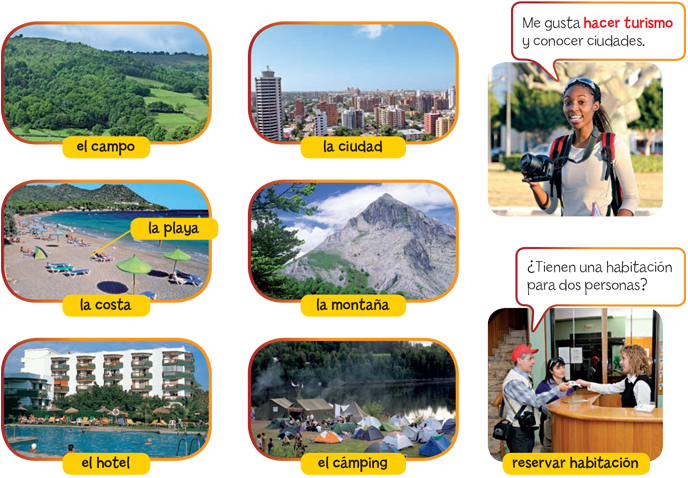 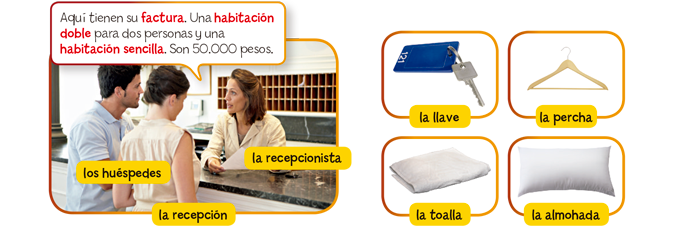 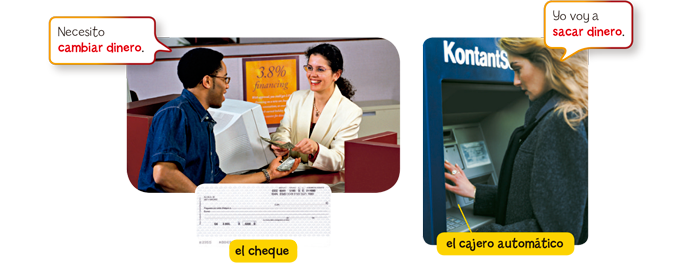 La Ciudad
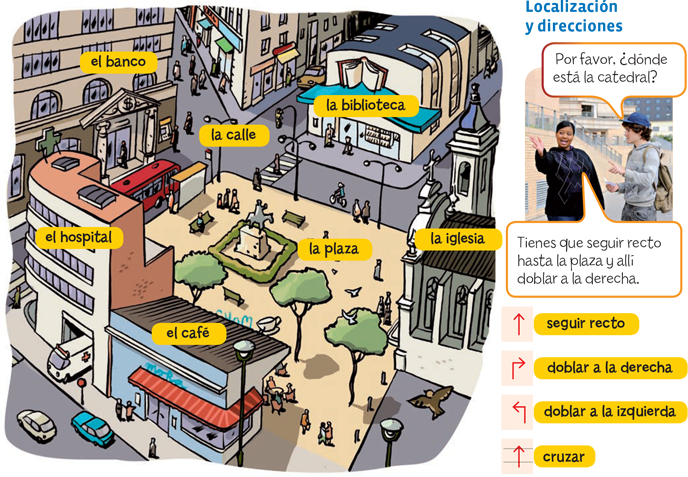 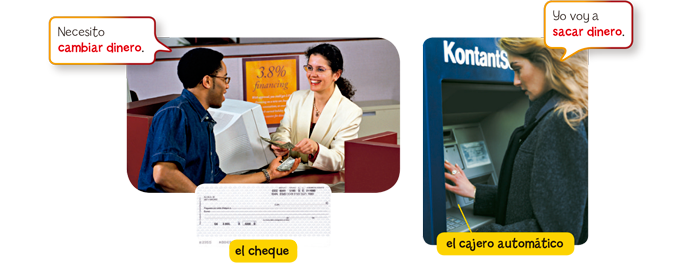 El Imperfecto
We use the imperfect tense to talk about habitual actions or actions that happened repeatedly in the past.
Some expressions that indicate frequency, like siempre, muchas veces, a menudo, or generalmente, can be used with the imperfect. You can also use these other expressions with the imperfect to express that an action was habitual:
Irregulares del imperfecto
There are only three irregular verbs in the imperfect tense: ser, ir, and ver. The other verbs are regular.
Narrar en el pasado
When telling a story in the past, we use both the preterite and the imperfect tenses:
In general, use the preterite to talk about past actions or events that are presented as completed actions.Use the preterite to talk about past actions or events that happened in the story.
On the other hand, use the imperfect to talk about ongoing actions or events in the past, without mentioning the end.Use the imperfect to describe characters and setting, and, in general, to explain the circumstances surrounding an event.



The preterite and the imperfect are used frequently in the same sentence to talk about past actions that coincided in time.
To relate two past actions you can use the conjunctions cuando and mientras.
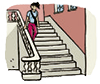 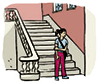 Cambio en significado
Some verbs express a different meaning if they are used in the preterite or in the imperfect.
Te toca
Dígame una cuenta que pasó este año escolar. (You will have to do this on the final)